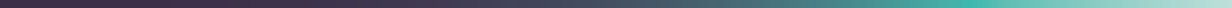 Renewal of the Data Strategy for the Federal Public ServiceGC Data Conference
February 22-23, 2023
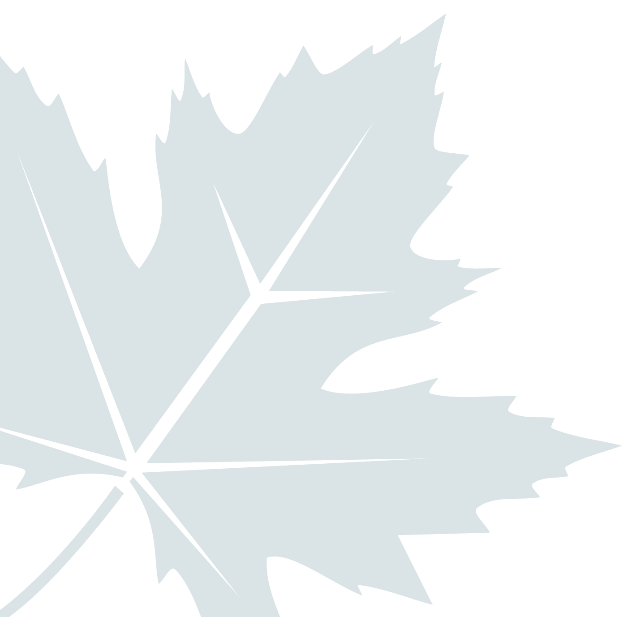 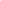 Context
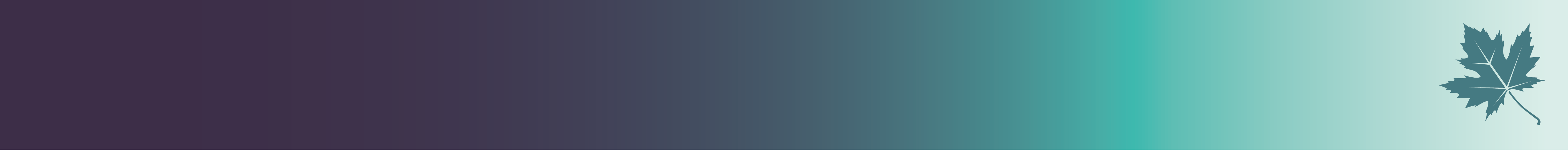 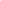 In 2018, the Report to the Clerk of the Privy Council: A Data Strategy Roadmap for the Federal Public Service was developed by the Privy Council Office, Statistics Canada and the Treasury Board of Canada Secretariat.

This report put forward a “whole-of-government approach to creating, protecting, using, managing, and sharing data as a strategic asset”.

The context, priorities and maturity of the federal data landscape have since evolved and there is a need to update the data strategy.
2
Overall goals of a published renewal
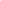 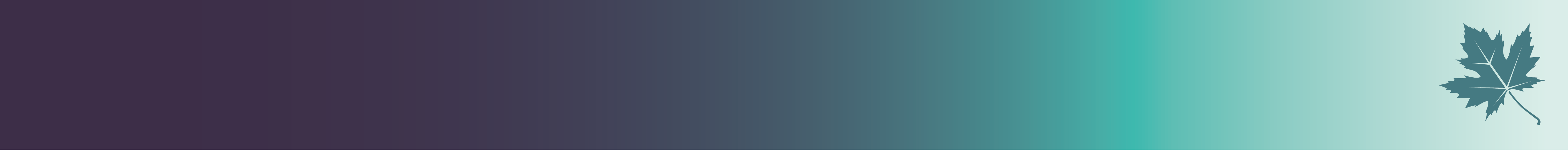 A renewal highlights the most important items for the public service to pursue and identifies concrete actions that will allow the government to evolve and mature into the future

To achieve this state the Renewal will:
Demonstrate the Government of Canada’s continued commitment to truly embed data into how we make the best decisions and deliver services while ensuring privacy and security
Outline specific steps and strategic guidance with assigned responsibilities to implement priorities and achieve desired outcomes
Communicate expectations and goals for data efforts across the Government of Canada, re-energizing the work of the 2018 Data Strategy to move past existing plateaus
Strategically align the Data Strategy with the evolving digital and data environment and existing Government of Canada priorities more broadly
3
Building off and aligning with ongoing efforts
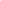 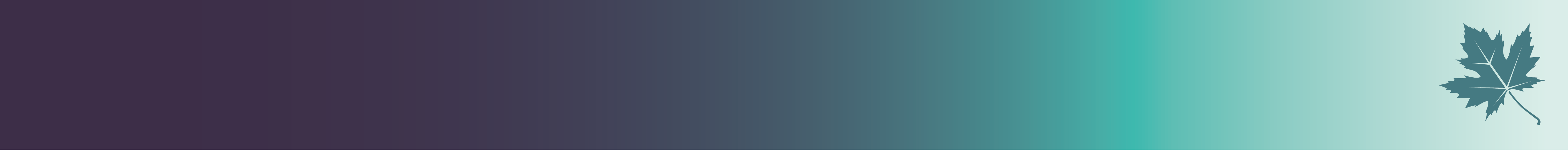 The strategy is oriented to complement, build off, and enhance existing work to address public sector needs and challenges
Department or Domain
Enablers/Conveners/Bridgers
GC Enterprise
Vision, expectations and flexible recommendations for department and domain led action
Vision and recommendations to mature domain/department capacity, solidify networks and support alignment between departments and the enterprise
Vision, recommendations and mechanisms to drive cross-government integration and consistency
Departmental Data Strategies
Mapping the GC Data Landscape
GC data advisory bodies, communities and working groups
5th National Action Plan on Open Government
Pan-Canadian Health Data Strategy
Ambition for Government in the Digital Age
4
Strategy vision and framework
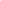 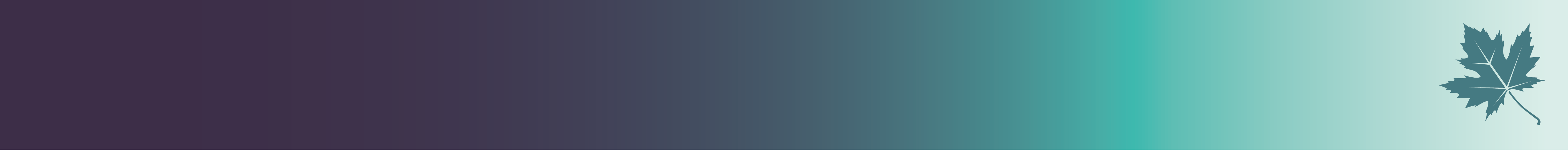 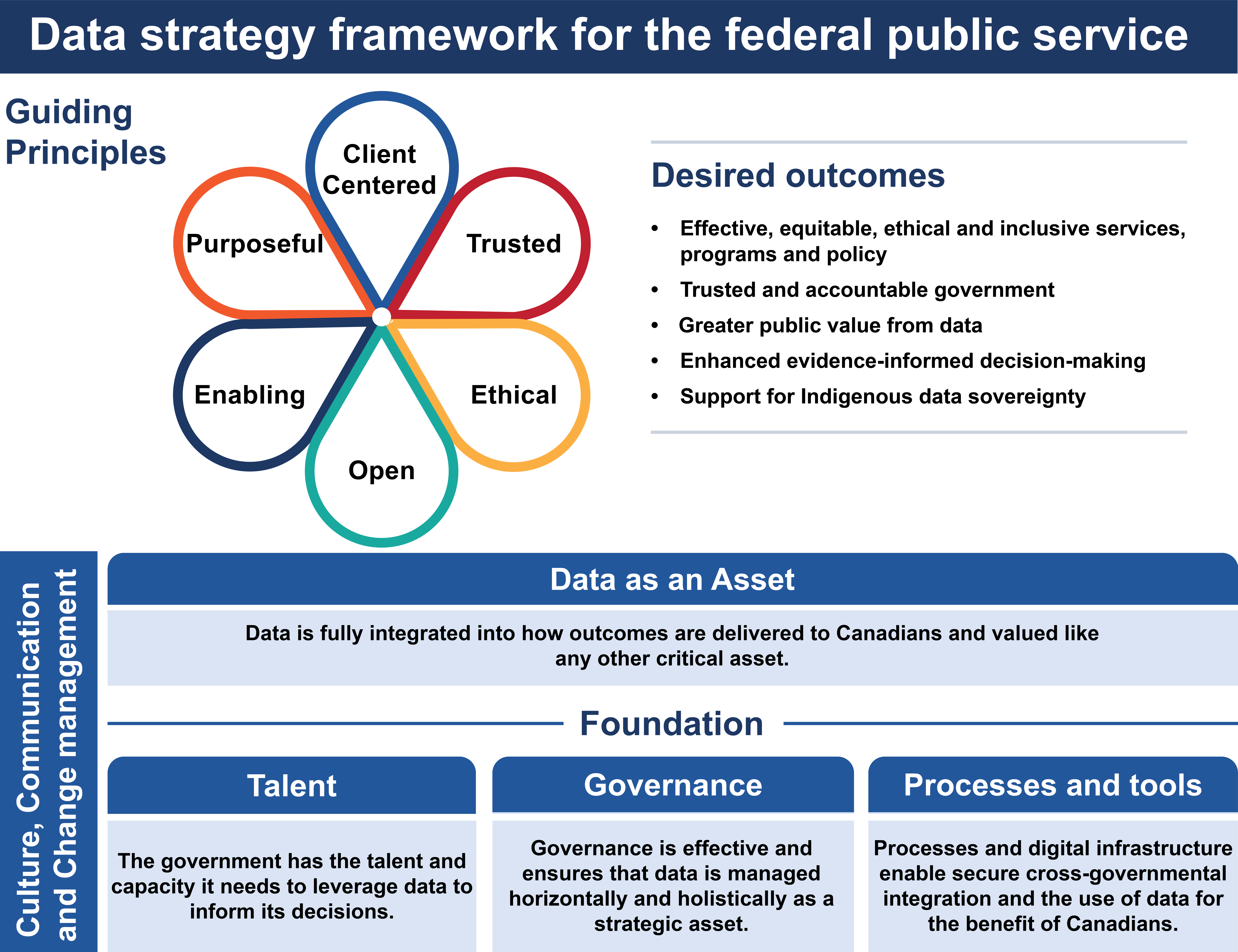 Vision: ​
This strategy builds the foundation for data-driven results and outcomes
5
Consultations and engagement
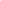 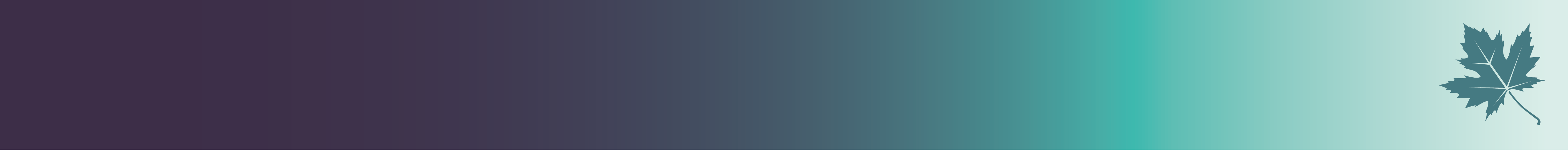 The Canada School of Public Service hosted events in June and October, welcoming 600+ and 1,100+ attendees. ​

Frequent engagement with the ADM Committee on Data and Information, Chief Data Officers Council and Departmental Data Leads has helped to inform direction. ​

Federal consultations resulted in feedback from 30+ departments. 

Two What We Heard Reports have been published to summarize feedback received.
6
Overview of missions
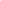 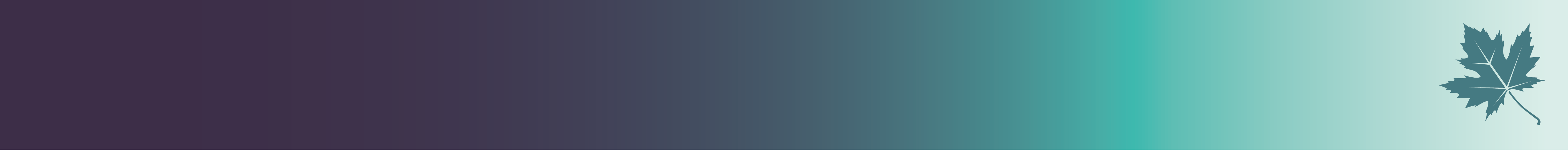 Missions are concrete, achievable, and high-impact opportunities to better leverage data as an asset from four perspectives:
Data by design 
Data for decision-making
Enabling data driven services
Empowering the public service

Each mission has been framed as to how it impacts people the government serves and includes specific actions that span the foundations of the framework

Within each mission, vignettes provide concrete examples of work underway across the GC that can support the missions.
7
Mission 1: Data by design
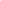 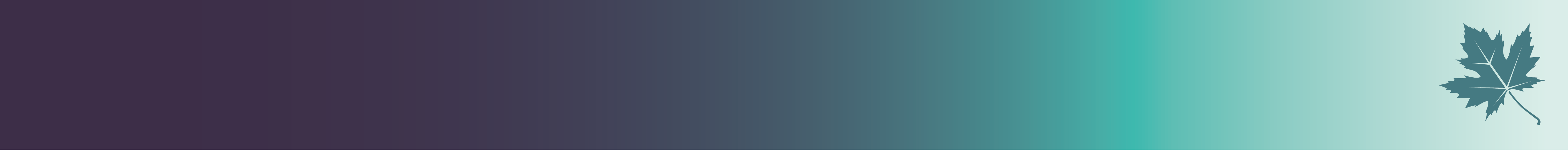 Data needs are proactively considered when designing initiatives
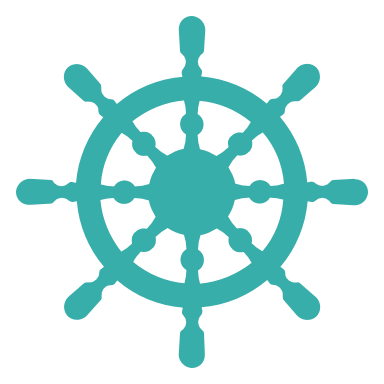 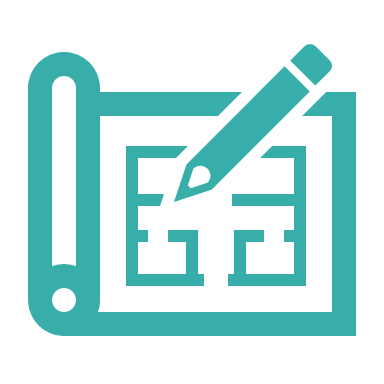 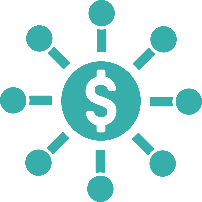 Clarify data leadership responsibilities within and across the GC
Embed planning for data activities in policy, program, and service development, delivery, monitoring and evaluation
Provide clear expectations from central agencies related to appropriate resource allocation for data needs and operations in program, policy, and service development
Vignettes highlight efforts by IRCC and CBSA to plan for data from the outset.
8
Mission 2: Data for decision-making
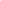 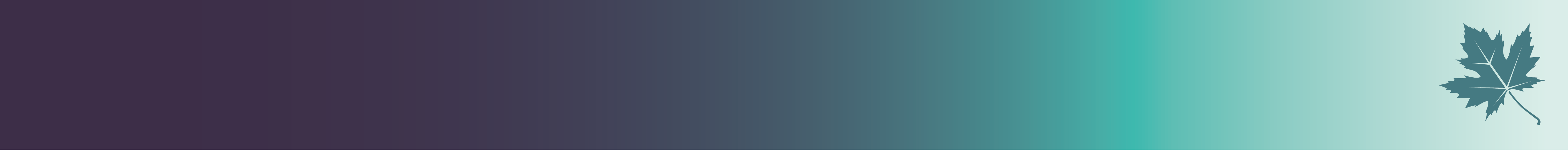 Data is stewarded for effective integration into analysis to inform insights
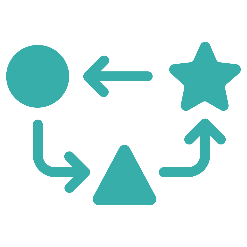 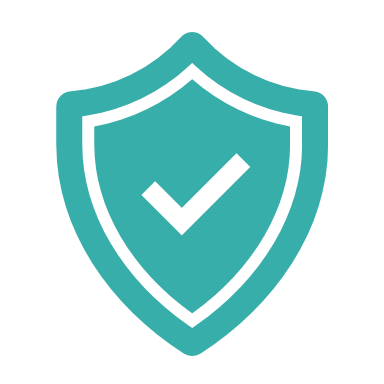 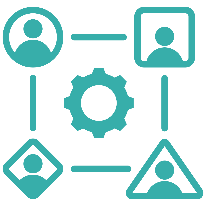 Establish a federal data stewardship model for enterprise data and standards
Set expectations and implement common practices
Transform data into insights
Vignettes highlight good stewardship practices adopted by TBS, CFIA, and DFO to improve data management, availability and sharing practices.
9
Mission 3: Enabling data driven services
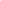 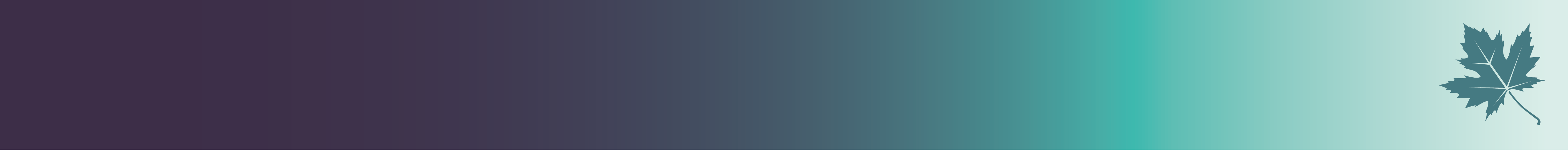 Data flows securely where it is needed to improve user experience while maintaining trust
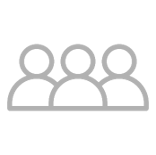 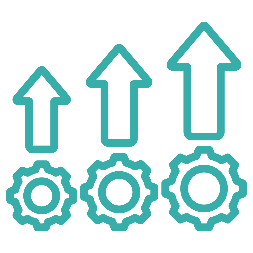 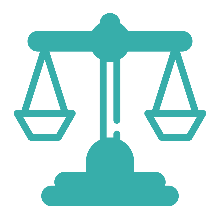 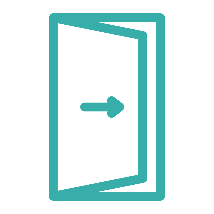 Drive service design, iterative service improvements, improved user experience and better outcomes through effective data flows
Set clear expectations for responsible, transparent and ethical data stewardship to maintain trust
Advance a whole-of-government approach to the management and sharing of Indigenous data
Prioritize open and responsible data flow to improve service to Canadians
Vignettes highlight efforts by CRA, ESDC, and StatCan to deliver data-driven services.
10
Mission 4: Empowering the public service
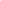 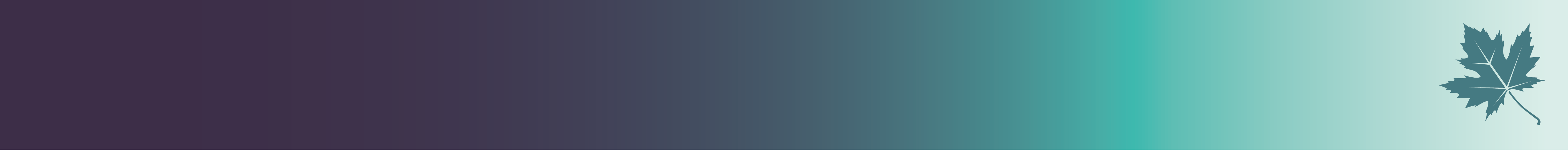 Teams are equipped and supported to effectively integrate the talent and tools they need
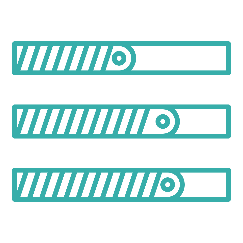 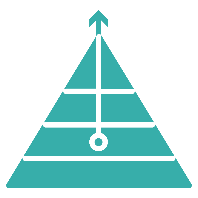 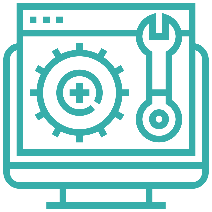 Promote and improve data careers in the public service
Provide opportunities to improve data skills of all public servants
Ensure public servants are equipped with the appropriate tools to support their work
Vignettes highlight CSPS' efforts to connect and support data practitioners, ESDC's approach to reduce administrative burden when evaluating software and the new Digital Talent Platform.
11
Next steps
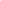 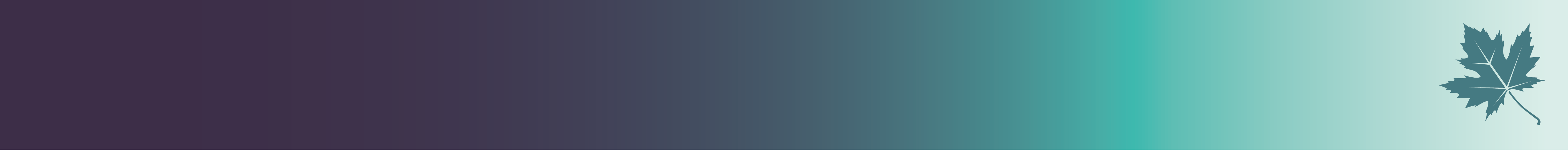 Publication is anticipated in early April 2023
Following publication, focus will shift from strategy to delivery
Detailed implementation plan to follow publication of the renewed strategy
Coordination and collaboration with federal delivery partners 
Clear direction and communication of priorities
12
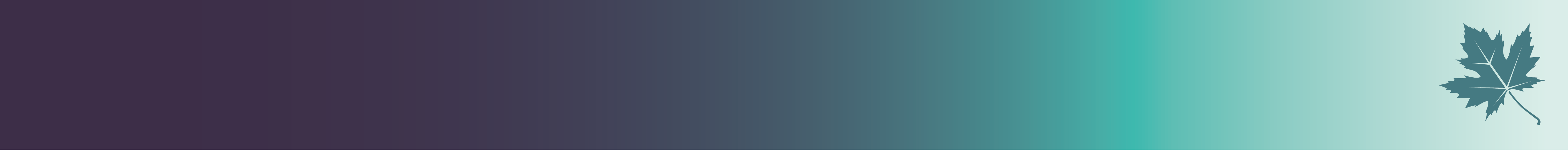 Annex
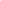 13
Data by design
Data needs are proactively considered when designing initiatives
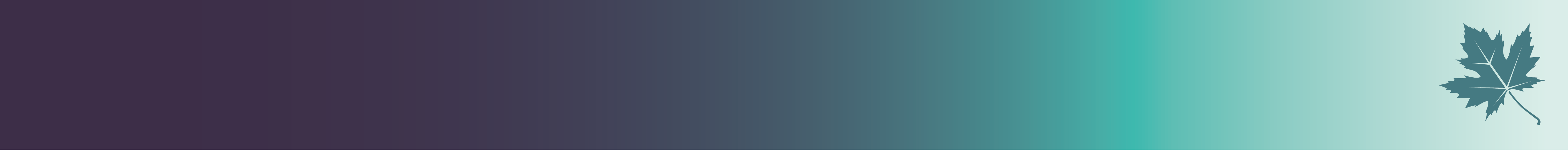 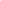 Areas for action
Clarify data leadership responsibilities within and across the GC
Treasury Board of Canada Secretariat (TBS) to develop guidance on the roles and responsibilities of executives with accountabilities for data
TBS to initiate a review of data responsibilities in the Treasury Board policy suite
TBS to clarify roles and responsibilities, and interconnections between existing data bodies and activities

Embed planning for data activities in policy, program, and service development, delivery, monitoring, and evaluation
Central agencies to provide guidance for decision-makers on accounting for, planning for and resourcing data across the lifecycle of an initiative, from program, service and policy conception through delivery and end of life
TBS to coordinate the development of training focused on raising the awareness of and familiarity with planning for data at the outset of initiatives for teams responsible for policy, program or service development and delivery
Departments to implement frameworks and processes to ensure data is considered at the outset of initiatives

Provide clear expectations from central agencies related to appropriate resource allocation for data needs and operations in program, policy, and service development
Central agencies to enhance the data-related challenge function and to require departments to strengthen the consideration of data in Memoranda to Cabinet and Treasury Board submissions
Central agencies to provide guidance on strengthening the consideration of data, such as the identification of data activities that are needed throughout an initiative’s lifecycle, to inform appropriate resource allocation
Departments to implement a framework for the proactive consideration of data activities in Memoranda to Cabinet and Treasury Board submissions based on the guidance provided
14
Data for decision making
Data is stewarded for effective integration into analysis to inform insights
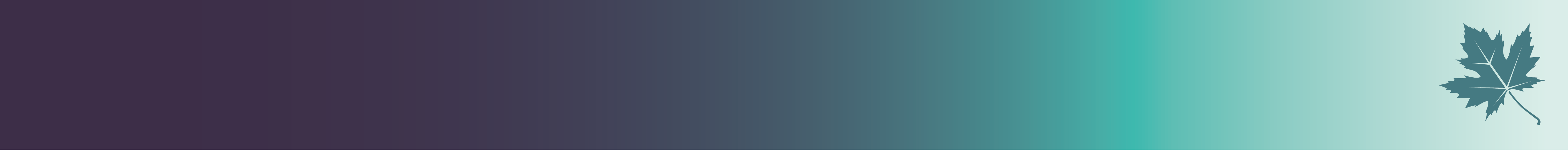 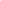 Areas for action
Establish a federal data stewardship model for enterprise data and standards 
TBS to develop, and work with departments to implement, a protocol identifying and assigning domain data stewards across the public service, with clear accountabilities for endorsement, approval, and stewardship 
TBS to coordinate with departments piloting stewardship models with concrete use cases and explore application of common approaches to enterprise data across internal operational areas  
TBS, supported by Indigenous Services Canada (ISC), to progress the development of government-wide standards on data interoperability that will further the ability of Indigenous Peoples to reclaim their traditional names, as per Truth and Reconciliation Commission Call to Action #17 

Set expectations and implement common practices
TBS to set expectations and work with Statistics Canada (StatCan) and others to enable the use of common standards through the development of an evergreen list of standards for GC-wide adoption and scaling of StatCan’s Reference Data as a Service
TBS to set expectations and work with StatCan and others to enable data discovery, integration and reuse through a review and development of information management and data policy instruments such as the TB Standard on Metadata, development of a FAIR principles (Findability, Accessibility, Interoperability, and Reusability) assessment tool, and guidance on assessment of existing data for reuse
TBS and StatCan to formalize and work with departments on guidance to enable implementation of the recently developed GC Data quality framework
Departments to enhance stewardship practices and reuse, including by adopting common standards, frameworks, and leveraging guidance

Transform data into insights
Privy Council Office (PCO) and TBS to strengthen data literacy by developing guidance on how to integrate data into senior level briefings for effective decision making
TBS to bring departments together to explore the scaling the use of solutions such as data hubs that make high-quality, integrated data available for exploration, use and decision-making
StatCan to develop guidelines on building data hubs (underpinned by standards) evolving towards more formal guidance in the Treasury Board policy suite
15
Enabling data-driven services 
Data flows securely where it is needed to improve user experience while maintaining trust
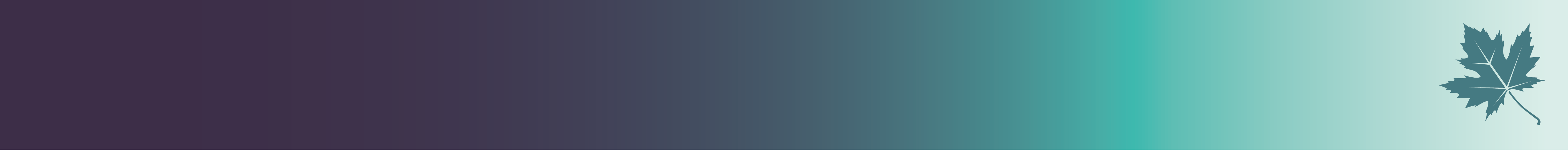 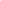 Areas for action
Drive service design, iterative service improvements, improved user experience and better outcomes through effective data flows  
Departments to ensure they have the appropriate data and analytical capacity to support improved services, including service performance management and results reporting
TBS to set expectations and departments to ensure that data is appropriately disaggregated, to enable increased understanding of clients to improve and tailor services, policies and programs ensuring they meet their needs while remaining protected 
TBS to set expectations and departments to implement data flows that proactively inform service performance management leveraging user feedback, operational monitoring and reporting data 
TBS to work with departments to identify best practices and common technical solutions and infrastructure that can enable secure data access and exchange

Prioritize open and responsible data flow to improve service to Canadians
PCO and TBS to coordinate departments in a review of real and perceived data sharing challenges including frictions in existing legislation, leveraging concrete use cases leading to recommendations
PCO, TBS, and departments to explore opportunities to enhance data flow with provinces and territories to enable client-centric service delivery 
PCO and TBS to explore opportunities for federal regulators to set expectations for data stewardship and sharing among service delivery partners
TBS to work with partners to promote data standardization to support data portability and interoperability across a digital credentials ecosystem 
SSC to pilot data storage and collaboration solutions for unclassified data, that meet the needs of scientific researchers and serve as an initial step towards exploring and validating the infrastructure requirements to enable improved data sharing between departments
16
Enabling data-driven services (cont.)
Data flows securely where it is needed to improve user experience while maintaining trust
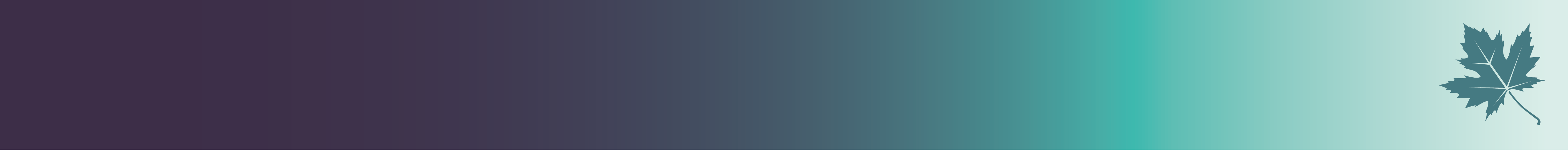 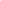 Areas for action
Set clear expectations for responsible, transparent, and ethical data stewardship to maintain trust 
TBS and StatCan to develop a federal framework to convey principles and best practices on the ethical stewardship and use of data
TBS to develop guidance that incorporates privacy and security requirements into the development and modernization of programs, activities and initiatives to address emerging data needs and evolving data practices 
TBS to set expectations and provide guidance and service standards to enhance transparency of data practices and adoption of open by design principles 

Advance a whole-of-government approach to the management and sharing of Indigenous data 
ISC in collaboration with Indigenous partners to develop, and TBS to integrate into policy, protocols and guidance for the identification, sharing, management and governance of Indigenous data to support self-determination and data sovereignty 
ISC and Crown-Indigenous Relations and Northern Affairs Canada (CIRNAC) in collaboration with Indigenous partners to establish guidelines on training opportunities focusing on Indigenous-led training related to Indigenous Data Sovereignty
17
Empowering the public service
Teams are equipped and supported to effectively integrate the talent and tools they need
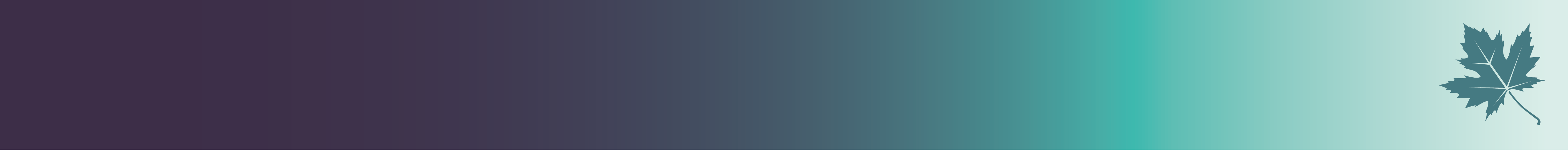 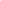 Areas for action
Promote and improve data careers in the public service
TBS to develop “branding” approach to enhance perception and appeal of public service data careers demonstrating the unique opportunities to make a difference 
TBS to lead communications campaign promoting diverse data careers in the public service, offering GC wide opportunities where feasible 
PCO and TBS to explore and engage with appropriate authorities regarding existing recruitment and promotion programs to create specific data opportunities and to hire and retain diverse data talent 
TBS to provide guidance to managers and HR teams to address enterprise HR practices, policies and processes that can be available and leveraged across the GC to provide clarity on the variety of existing and emerging data roles at different levels within team structures, including common approaches to job descriptions and operational models

Provide opportunities to improve data skills of all public servants
TBS to develop guidance and tools to support managers and teams across the public service in their assessment of data skill needs
TBS to make guidance available for departments to embed data into their HR training plans
CSPS and StatCan to explore opportunities to formalize upskilling and reskilling opportunities spanning a broad spectrum of data skill needs 

Ensure public servants are equipped with the appropriate tools to support their work
Departments to implement TBS-published guidance on basic software toolkits, open-source approaches, and repositories that should be available to all who need them
TBS to provide guidance on planning for data programs, including compute power, protected B environments and hardware
CSPS to coordinate a common location for departments to share information about the toolkits they have developed
18